Deriváty uhľovodíkov
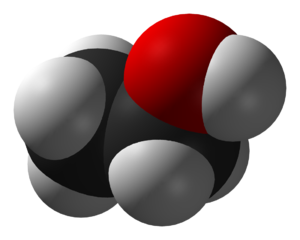 Kyslíkaté deriváty
Kyslíkaté deriváty
Sú to chemické zlúčeniny.
Sú odvodené od uhľovodíkov.
Sú najpočetnejšou skupinou derivátov uhľovodíkov.
V ich charakteristickej skupine sa nachádza atóm kyslíka .
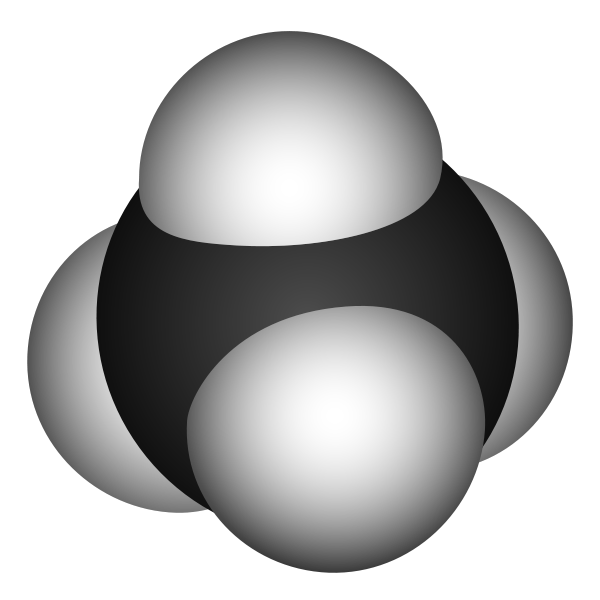 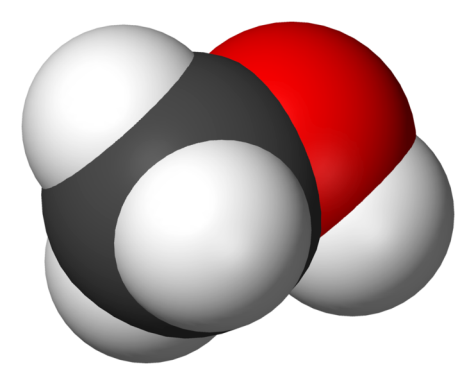 uhľovodík
kyslíkatý derivát
Kyslíkaté deriváty
Najvýznamnejšie skupiny kyslíkatých derivátov sú:
Alkoholy


Karbonylové zlúčeniny


Karboxylové kyseliny
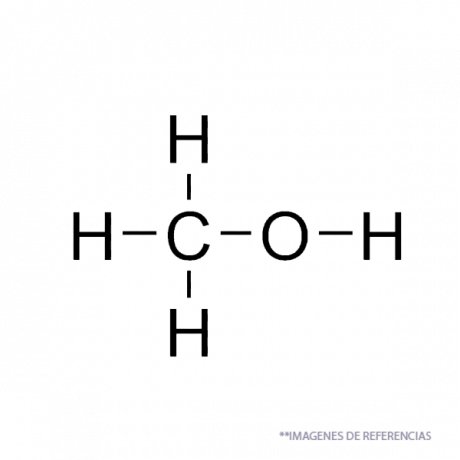 hydroxylová skupina
― OH
C     O
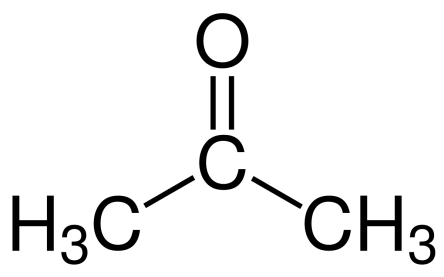 karbonylová skupina
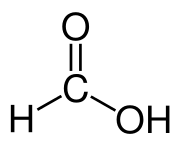 karboxylová skupina
― COOH
alkoholy
Sú to kyslíkaté deriváty, v ktorých je charakteristickou skupinou hydroxylová skupina  ― OH .  
Medzi tieto deriváty patria chemické zlúčeniny: 
	metanol a etanol.
Ich názov je odvodený od uhľovodíkového zvyšku a pridáva sa prípona – ol.
alkoholy
metanol
etanol
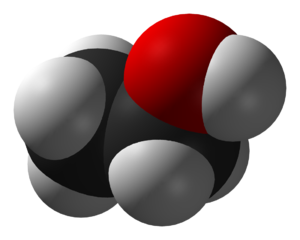 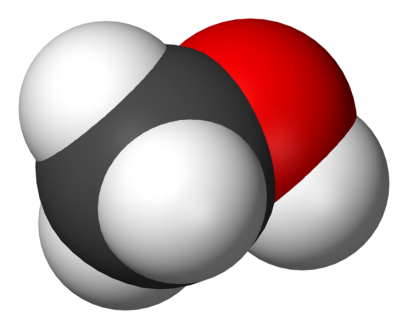 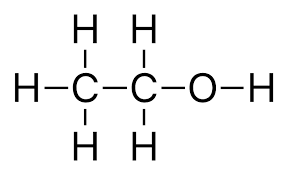 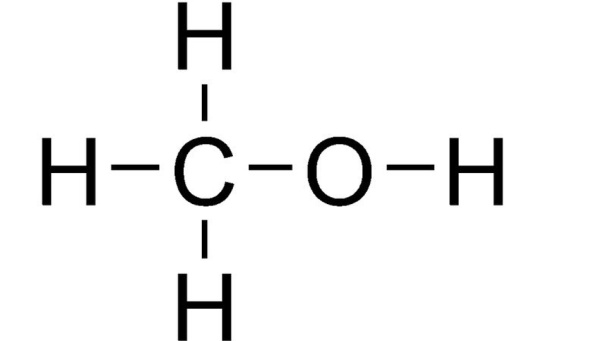 CH3OH
C2H5OH
Etanol
Je to bezfarebná prchavá kvapalina s typickou vôňou.
Teplota varu je 78°C.
Je horľavý, rozpustný vo vode.
Je to základná surovina na výrobu chemikálií, používa sa ako rozpúšťadlo.
Je to najznámejší alkohol.
Nachádza sa v alkoholických nápojoch (pivo, víno, destiláty).
Po požití prechádza priamo do krvného obehu, pričom vyvoláva zmeny v správaní a zdravotnom stave.
Narušuje činnosť buniek.
Jeho odbúravanie v tele prebieha veľmi pomaly, pričom vznikajú škodlivé medziprodukty.
Dôsledkom môže byť nevoľnosť, zvracanie, bolesti hlavy a žalúdka.
Etanol
Patrí medzi návykové látky – legálne drogy.
Dôsledky konzumácie alkoholických nápojov:
poškodenie duševného aj fyzického zdravia,
konflikty v rodine aj na pracovisku,
násilné správanie,
trestná činnosť,
úrazy,
dopravné nehody, ...
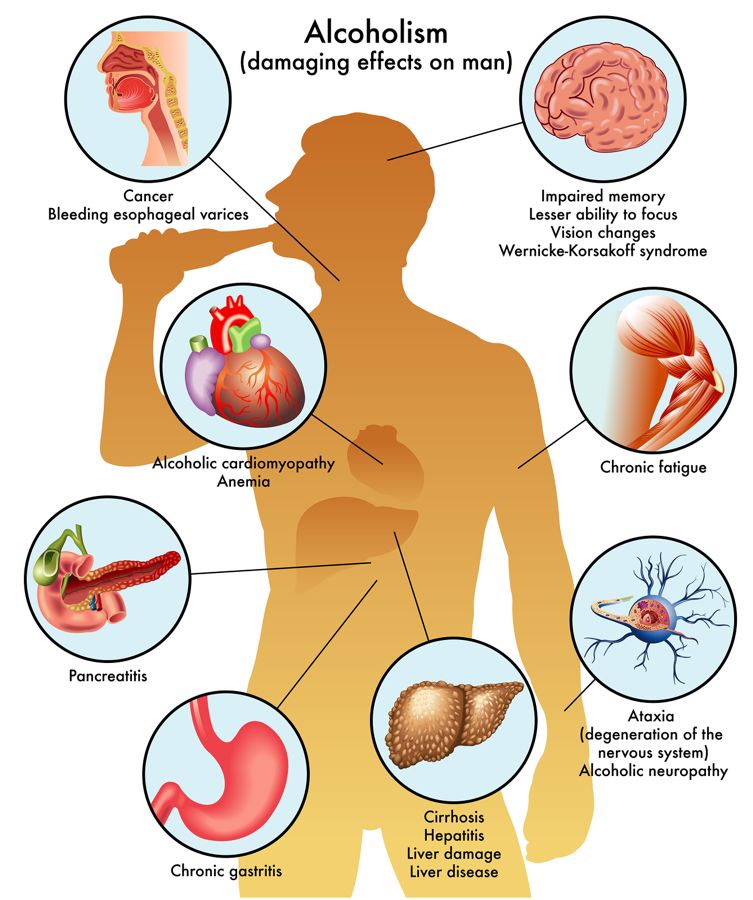 1‰ (promile)  alkoholu v krvi znamená, že v 1000 gramoch krvi sa nachádza 1 gram etanolu.
Alkoholové kvasenie
Pomôcky a chemikálie: banka so zátkou s otvorom, sklená rúrka, kadička, roztok cukru (w=30%), droždie, roztok hydroxidu vápenatého
Postup: 
Do kadičky nalejeme vodný roztok hydroxidu vápenatého.
Do banky nalejeme 200 cm3 roztoku cukru. Pridáme 10 g droždia.
Zostavíme aparatúru podľa obrázka a pozorujeme.
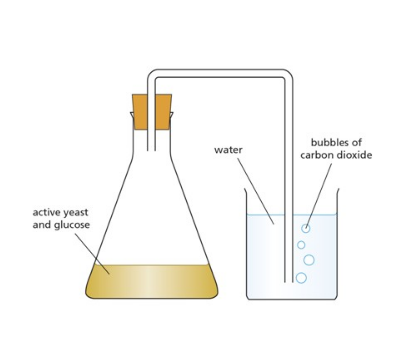 Ca(OH)2
Bubliny CO2
Roztok cukru s droždím
Alkoholové kvasenie
Situácia po niekoľkých dňoch:
Bublinky CO2 prestali unikať.
Aké zmeny prebehli v banke s cukrom a droždím?
Aký zápach má vzniknutý produkt?
Čo ste pozorovali v kadičke?
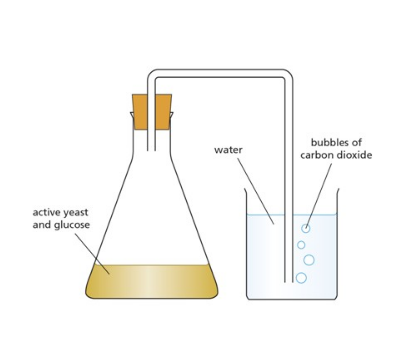 Bubliny CO2
Ca(OH)2
Roztok cukru s droždím
Alkoholové kvasenie
Je to proces, pri ktorom vzniká z cukru bez prístupu vzduchu etanol a oxid uhličitý.


Kvasinky sa v roztoku cukru rozmnožujú (je pre nich zdroj energie).
Kvasinky urýchľujú rozklad cukru.
Vznik nerozpustného uhličitanu vápenatého ako dôkaz unikajúceho oxidu uhličitého:
cukor  →  etanol + oxid uhličitý
Ca(OH)2 + CO2  →  CaCO3 +H2O
Metanol
Je to najjednoduchší alkohol.
Je to bezfarebná horľavá kvapalina rozpustná vo vode.
Teplota varu je 64,7°C.
Je jedovatý!!!
5 – 10 ml spôsobuje oslepnutie, 20 – 50 ml je smrteľná dávka.
Chuťou, vôňou aj vzhľadom je veľmi podobný etanolu a preto ich vieme len veľmi ťažko rozlíšiť.
Používa sa ako rozpúšťadlo a na výrobu chemikálií.
Rozlíšenia metanolu a etanolu - video
Glycerol [propán-1,2,3-triol]
Bezfarebná olejovitá kvapalina sladkej chuti
Dobra rozpustná vo vode
Nie je jedovatá
Použitie: v kozmetických prípravkoch, zubných pastách, na výrobu nitroglycerolu
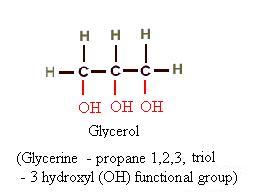 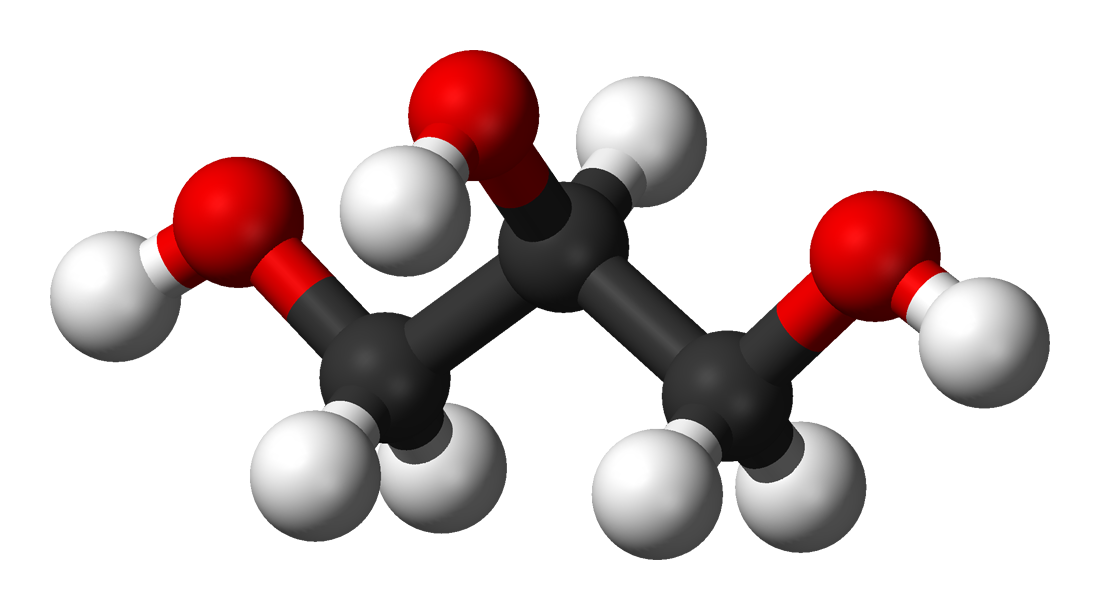 Karbonylové zlúčeniny
Delia sa na :

Aldehydy                           Ketóny
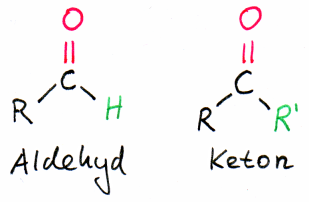 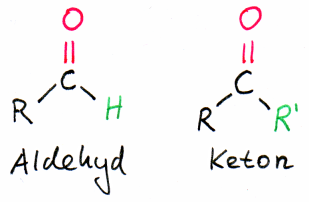 acetón
Je to kyslíkatý derivát.
Patrí medzi karbonylové zlúčeniny (konkrétne ketóny).
Je to bezfarebná horľavá kvapalina s charakteristickým zápachom.
Je toxický, pôsobí narkoticky, vysušuje pokožku.
Používa sa ako riedidlo, rozpúšťadlo, na výrobu farieb, lakov.
Tvorí sa aj v ľudskom tele, vo väčšom množstve pri dehydratácii organizmu, u diabetikov, jeho prítomnosť sa dá dokázať v moči.
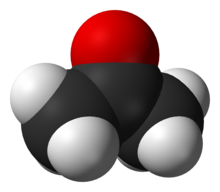 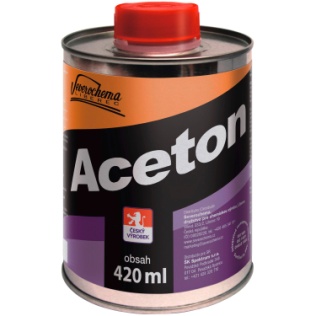 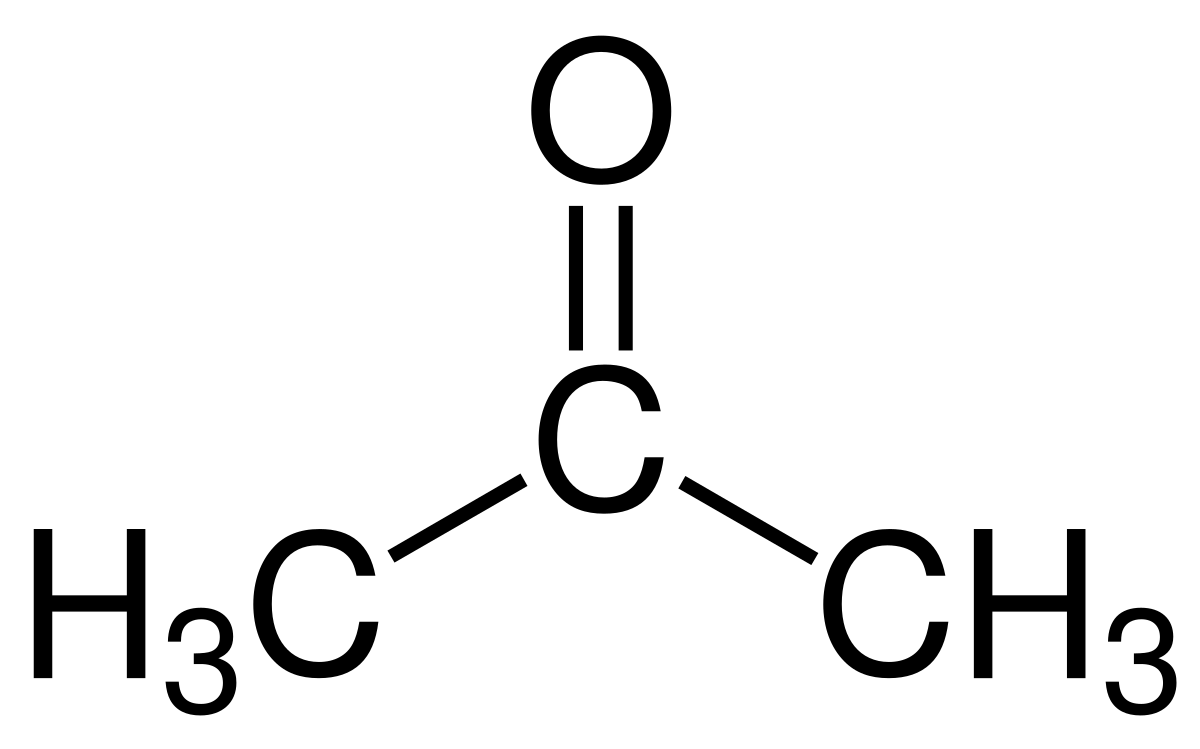 CH3COCH3
formaldehyd
Najjednoduchší aldehyd
Bezfarebný toxický plyn 
Používa sa pri výrobe nábytku, plastov
Formalín – 40% roztok formaldehydu – na prípravu biologických preparátov
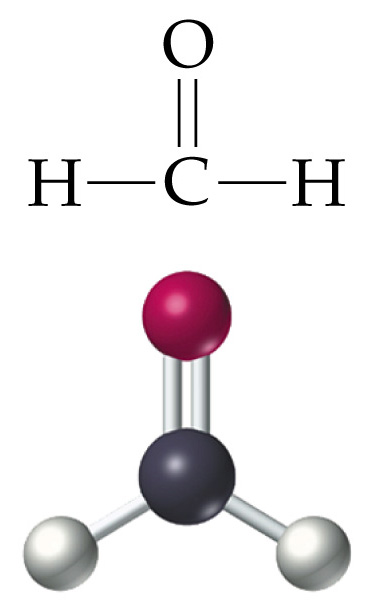 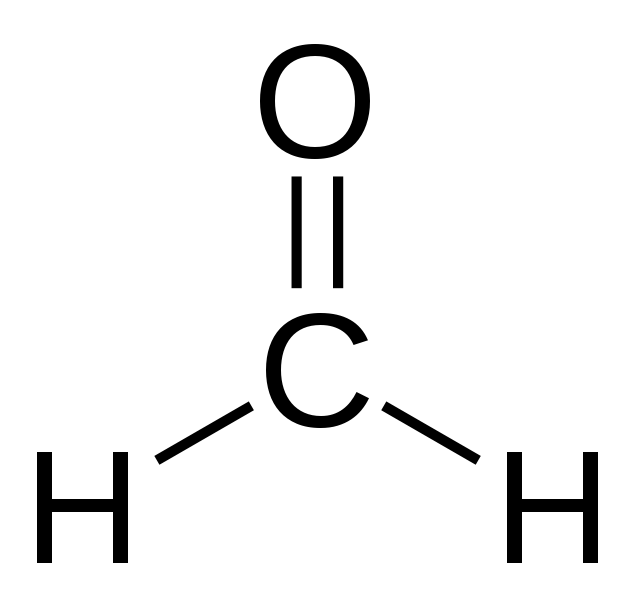 Karboxylové kyseliny
Charakteristická skupina = karboxylová skupina
Sú to veľmi rozšírenélátky – ocot, v ovocí,v starom masle, v tukoch, v mydlách, v olejoch.
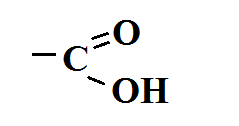 Výskyt kyselín
Ovocie – kyselina citrónová, kyselina askorbová
Maslo – kyselina maslová
Mlieko – kyselina mliečna
Tuky – kyselina palmitová, kyselina stearová
Oleje – kyselina olejová
Mydlá – soli kyseliny palmitovej a stearovej
Kyselina metánová HCOOH
Triviálny názov: kyselina mravčia
Bezfarebná kvapalina s ostrým zápachom
Dobre rozpustná vo vode, leptá – pľuzgieriky
Súčasť mravčieho jedu
Používa sa odstraňovanie vodného kameňa, na konzervovanie, pri spracovaní koží
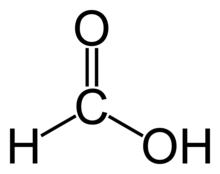 Kyselina octová
Jej systematický názov je kyselina etánová.
Je to kyslíkatý derivát.
Patrí medzi karboxylové kyseliny.
Je to bezfarebná kvapalina s ostrým zápachom.
Patrí medzi žieraviny, je horľavá.
Používa sa ako rozpúšťadlo, surovina na výrobu plastov, pri spracovaní kože.
Vyrába sa kvasením.
Zriedenú ju používame ako ocot (8%).
Použitie octu: dochucovanie jedál, konzervovanie potravín, odstraňovanie vodného kameňa.
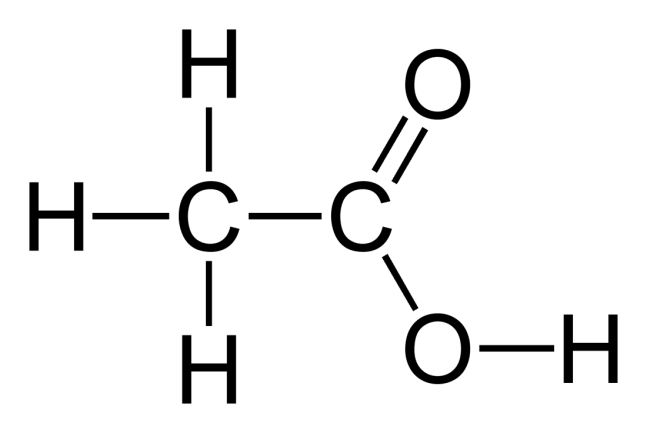 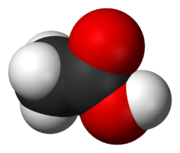 CH3COOH
Karboxylové kyseliny
Sú to veľmi rozšírené látky.
Patrí sem: 
Kyselina octová
Kyselina citrónová
Kyselina askorbová
Kyselina maslová
Kyselina mliečna
Mastné kyseliny (väčší počet atómov uhlíka) :
Kyselina palmitová
Kyselina stearová
Kyselina olejová
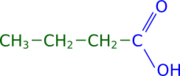 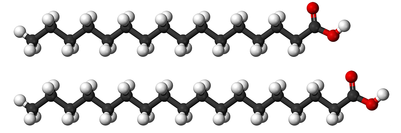 Ďakujem za pozornosť!
Zdroj obrázkov: internet